Uudistuva ja osaava Suomi 2021–2027
EU:n alue- ja rakennepolitiikan ohjelma
Etelä-Karjalan maakunnan yhteistyöryhmä 22.11.2021
[Speaker Notes: Eli tämä on se ohjelma, joka on aiemmin tunnettu nimellä rakennerahasto-ohjelma ja sisältää Euroopan aluekehitysrahaston (EAKR) ja Euroopan sosiaalirahaston (ESR) rahoituksen. Nyt mukaan on tulossa kolmas rahasto, Oikeuden mukaisen siirtymän rahasto, joka ei ole rakennerahasto, joten puhutaan laajemmin alue- ja rakennepolitiikan ohjelmasta.

Taustalla laaja osallistava valmistelu, tehty yhdessä.]
Kolme rahastoa
Euroopan aluekehitysrahasto (EAKR) keskittyy erityisesti pk-yritysten kasvuun ja kansainvälistymiseen, sekä elinkeinolähtöiseen tutkimus- kehitys- ja innovaatiotoimintaan. Vähintään 35 % EAKR-toimista tulee kohdistua ilmastotoimiin. 
Euroopan sosiaalirahasto plus (ESR+) toimilla mm. kehitetään työllisyyttä, jatkuvaa oppimista ja osallisuutta tukevia palveluja. Tavoitteena on myös parantaa koulutuksen laatua ja tarjontaa, osaamisen ennakointia, sekä työelämän laatua. Rahastossa painotetaan aiempaa enemmän sosiaalista osallisuutta. 
Oikeudenmukaisen siirtymän rahaston (JTF) toimet kytkeytyvät hallittuun luopumiseen energiaturpeen käytöstä. JTF:n tuella luodaan uusia ja korvaavia työpaikkoja ja monipuolistetaan alueen elinkeinorakennetta. Lisäksi sillä voidaan tukea turvesoiden jälkikäyttöä ja ehkäistä ympäristölle aiheutuvia haittavaikutuksia. JTF-toimet perustuvat 14 alueella valmisteltaviin alueellisiin siirtymäsuunnitelmiin.
[Speaker Notes: Suurin uudistus käynnistyvälle kaudelle on se, että mukaan tulee kokonaan uusi kolmas rahasto. Uuden ohjelman rahoitus tulee jatkossa kolmesta rahastosta, jotka täydentävät toisiaan.
ESR:n perässä on nyt plus, joka kertoo siitä, että sosiaalista osallisuutta painotetaan aiempaa enemmän. 
JTF:n osalta toimeenpanon odotetaan käynnistyvän vasta aikaisintaan heinäkuussa 2022, joten siitä tulemme kouluttamaan vasta myöhemmin.]
Uusi ohjelmakausi käyntiin
Koko Manner-Suomen yhteinen ohjelma. 
Uudistuva ja osaava Suomi 2021–2027 – EU:n alue- ja rakennepolitiikan ohjelman toimeenpano aloitetaan Euroopan aluekehitysrahaston (EAKR) ja Euroopan sosiaalirahaston (ESR+) osalta marraskuussa.
Oikeudenmukaisen siirtymän rahaston (JTF = Just Transition Fund) toimet sisällytetään erikseen ohjelmaan myöhemmin tehtävällä ohjelmanmuutoksella.

Ohjelma-asiakirja.
[Speaker Notes: Suomen viides ohjelmakausi on alkamassa ja sitä varten on tehty uusi seitsenvuotinen ohjelma, joka tarjoaa raamit pitkäjänteiselle alueiden kehittämiselle.
Ohjelma koskee Manner-Suomea. Ahvenanmaan maakuntahallitus vastaa omasta ohjelmatyöstään.
JTF:n osalta ollaan vasta valmisteluvaiheessa. Alueelliset suunnitelmat on nyt laadittu, mutta itse ohjelma-asiakirjan teksti vielä on valmistelussa. Tämän hetkinen tieto on, että heinäkuussa 2022 päästäisiin käynnistämään JTF.]
Ohjelmarakenne
EAKR
ESR
JTF
Rahastot
Toimintalinjat
Erityis-tavoitteet
EAKR-rahoituksesta 35% kohdennetaan ilmastotoimiin
Ohjelma-asiakirja
[Speaker Notes: Tämän näköinen ohjelmarakenne Suomeen on nyt tulossa. Iso muutos päättyvään kauteen on se, että mukaan tulee kolmas rahasto. JTF:n osalta ollaan vasta valmisteluvaiheessa. 

TKI-toiminta ja pk-yritysten tukeminen edelleen EAKR:n kulmakivinä. Innovatiivisen suomen TL1 onkin EAKR:n suurin. 
Ilmastotoimenpiteisiin yht. 35 % EAKR-rahoituksesta: Pääosin Hiilineutraali Suomi –toimintalinjalta (TL 2) mutta myös innovatiivinen Suomi toimintalinjalta (TL 1).
Älykkääseen erikoistumiseen kannattaa kiinnittää huomiota – alueiden älykkään erikoistumisen strategioiden merkitys kasvaa tälle ohjelmakaudelle. TKI:n erityistavoitteessa kaikkien rahoitettavien hankkeiden tulee kiinnittyä ÄES:iin ja muissakin rahoitettavissa toimissa siihen tullaan läpileikkaavasti kiinnittämään huomiota. 

ESR+n keskeiset sisällöt ovat pitkälti tuttuja, työllisyys, osaaminen ja osallisuus. ESR:n keskeisiä fokuksia on jatkossakin työllisyysasteen nostoon tähtäävät toimet. 

Ohjelmassa keskeisiä läpileikkaavia teemoja ovat muun muassa tasa-arvo ja yhdenvertaisuus, digitaalisuus, kansainvälisyys ja ilmastonmuutos. 

JTF saa yhden toimintalinjan ja sen alla kolme erityistavoitetta. Fokuksessa energiaturpeen  käytön vähentäminen ja turvetuotantoalueille tulevat vaikutukset. Sisältö kiinnittyy ns. alueellisiin oikeudenmukaisen siirtymän suunnitelmiin, joissa toimenpiteet fokusoidaan ja liitetään osaksi ohjelma-asiakirjaa. JTF:ssä tulee olemaan saman tyyppistä toimintaa, kuin EAKR:ssä eli siellä voi olla esimerkiksi tki-hankkeita, investointihankkeita ja koulutuspoliittisia hankkeita.]
ETELÄ-KARJALAN RAHOITUSKEHYS 2021 - 2027
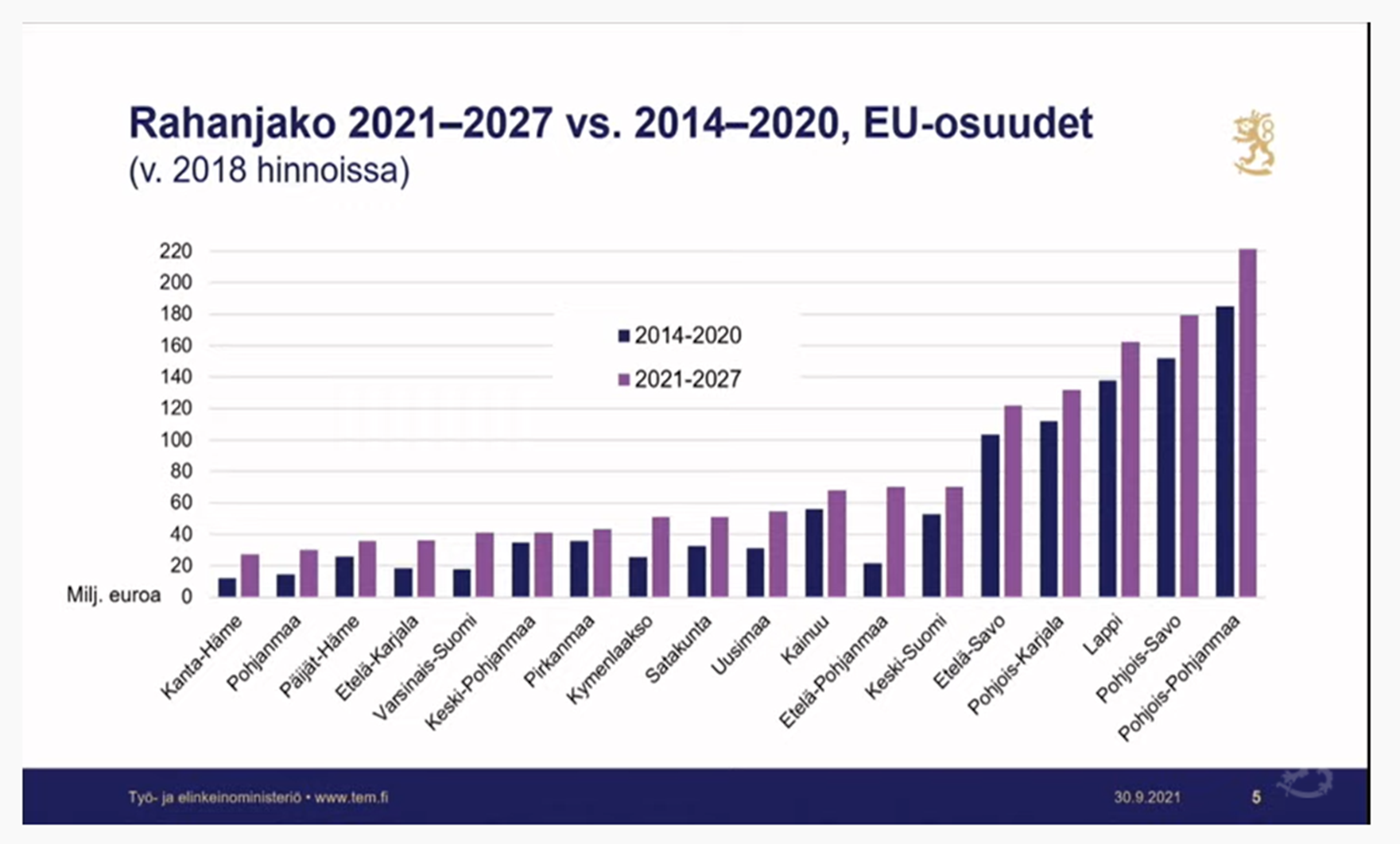 Ensimmäiset haut avautumassa tammikuussa
Etelä-Karjalan liiton tavoiteaikataulu: Ohjelmakauden ensimmäinen haku auki tammikuun puolivälissä.
Haun painopisteet ja avoinna olevat toimintalinjat/erityistavoitteet linjataan viimeistään joulukuun aikana maakunnissa. 


Hämeen ELY-keskuksen ESR+ haku tavoitteena avata tammikuussa
Alueelliset ESR haut järjestetään Etelä-Suomessa pääsääntöisesti kaksi kertaa vuodessa. Painopisteen ja avoinna olevat toimintalinjat vahvistetaan maakunnittain joulukuun aikana.
Lisäksi järjestetään valtakunnallisten teemojen mukaisia hakuja.
[Speaker Notes: Tukiosuudesta kysytään usein. Kehittämishankkeille maksimi tukiosuus on 80% hankkeen kustannuksista ja investoinneissa 70%. Etelä-Suomen alueella rahoitusta on kuitenkin vähemmän, joten tuenhakijoiden kannattaa varautua pienempään n oin 70% tukiosuuteen, kuten päättyvälläkin ohjelmakaudella.]
Toimeenpanojärjestelmä 2021–2027
Seurantakomitea
Euroopan komissio (DG REGIO, DG EMPL)
Tarkastusviranomainen VM/VVC
Kirjanpitotoiminto TEM
Hallintoviranomainen TEM
Välittävät toimielimet (= rahoittavat viranomaiset)
Ruokavirasto
(ESR+)
Maakuntien liitot (EAKR, JTF)
RR-ELY-keskukset
(ESR+, JTF, EAKR-yritystuet)
Maakunnan yhteistyöryhmät (MYR)
Uudenmaan liitto
(Häme, Päijät-Häme, Varsinais-Suomi, Kymenlaakso)
Hämeen ELY
(Kaakkois-Suomi, Uusimaa)
Ruokavirasto
Pohjois-Karjalan liitto
Etelä-Karjalan liitto
Keski-Suomen ELY
(Varsinais-Suomi, Satakunta, Pirkanmaa, Pohjanmaa, Etelä-Pohjanmaa)
Pohjois-Savon liitto
Pirkanmaan liitto
Etelä-Savon liitto
Satakuntaliitto
Kainuun liitto
Pohjois-Pohjanmaan ELY
(Kainuu, Lappi)
Etelä-Pohjanmaan liitto
Lapin liitto
Pohjanmaan liitto
Pohjois-Pohjanmaan liitto
Etelä-Savon ELY
(Pohjois-Savo, Pohjois-Karjala)
Keski-Suomen liitto
Keski-Pohjanmaan liitto
Tavoitteena uudelle alue- ja rakennepolitiikan ohjelmakaudelle on
Aluelähtöinen, joustava ohjelma ja sen hyödyntäminen alueiden omaehtoisen kehittämisen tukena muuttuvissa tilanteissa. 
Ohjelman vahva vaikutus Suomen saamiselle kasvu-uralle pandemian jälkeen. 
Aiempiin ohjelmakausiin nähden enemmän huomiota toiminnan tuloksiin, vaikuttavuuteen ja rahoitusvälineiden yhteensovittamiseen ja niistä viestimiseen. 
Hallinnon keventäminen (esim. yksinkertaistetut kustannusmallit, digitaaliset prosessit). 
EU-rahoituksen mahdollisimman täysimääräinen kotiuttaminen.
[Speaker Notes: Ohjelman aluelähtöisyys toteutuu hyvin. Ohjelman sisällöt tukevat hyvin alueiden ja myös kuntien tavoitteita. Hallinnon keventämistä tehdään edelleen. On tulossa uusia aiempaa huomattavasti keveämpiä kustannusmalleja ja uusi EURA-järjestelmä on nykyistä ketterämpi ja tarjoaa hyviä toiminnallisuuksia sekä tuenhakijalle että viranomaiselle.
EU-rahoituksen mahdollisimman täysimääräinen kotiuttaminen on tietysti tavoitteena ensinnäkin Suomessa koko valtion tasolla, mutta alueellisella tasolla se voi tarkoittaa esimerkiksi vipuvaikutuksen hyödyntämistä. On tavoite, että RR-hankkeilla saadaan aikaa sellaista tekemistä, josta laitetaan liikkeelle kehittämisen vyöryjä, jotka kertautuvat suurempina saantoina esimerkiksi muista isommista EU-ohjelmista.]
Kiitos!
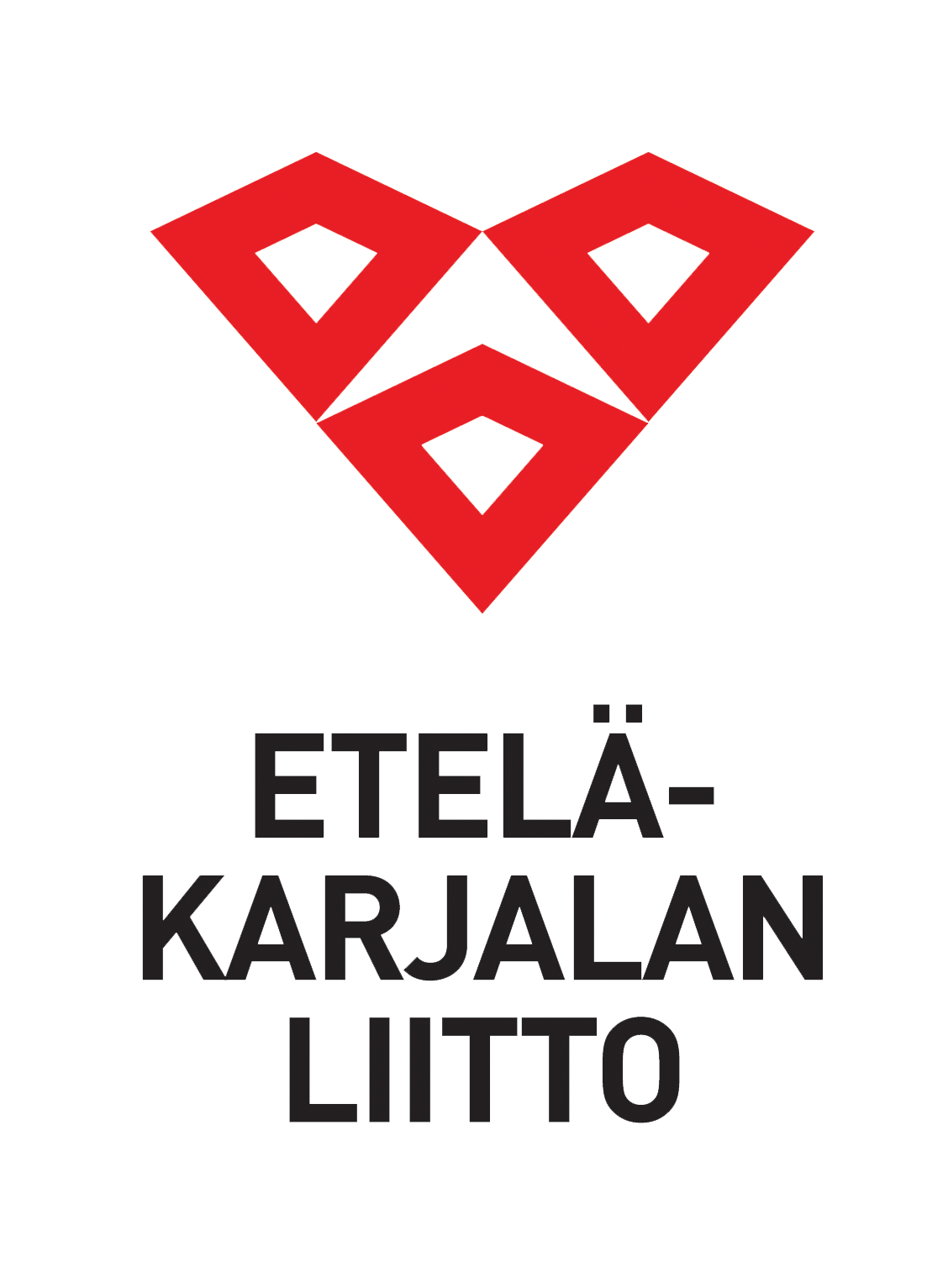 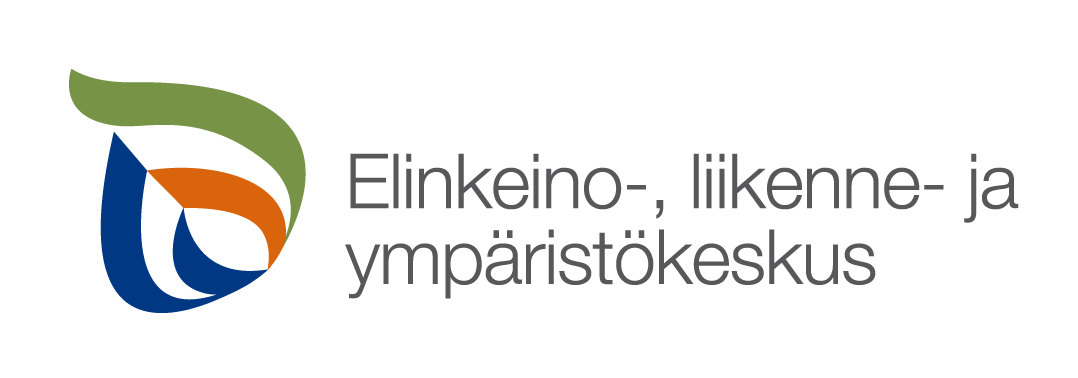 www.rakennerahastot.fi